Районный слет волонтерских отрядов
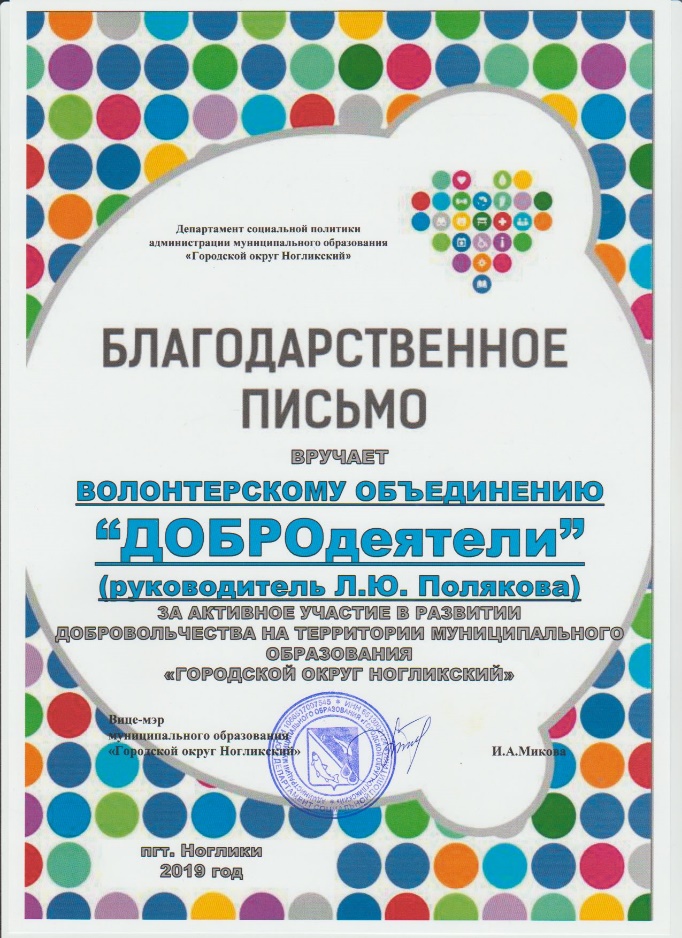 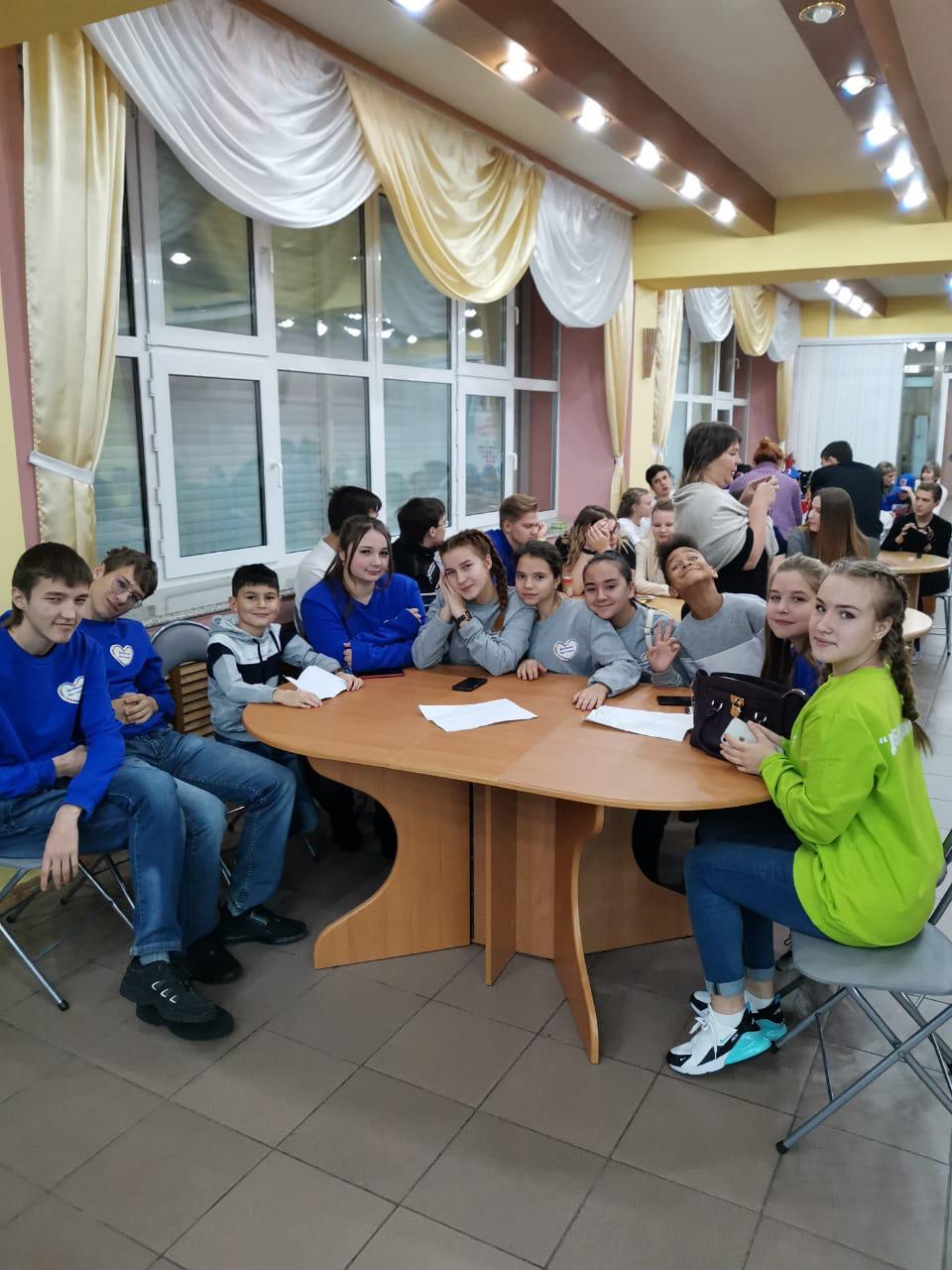 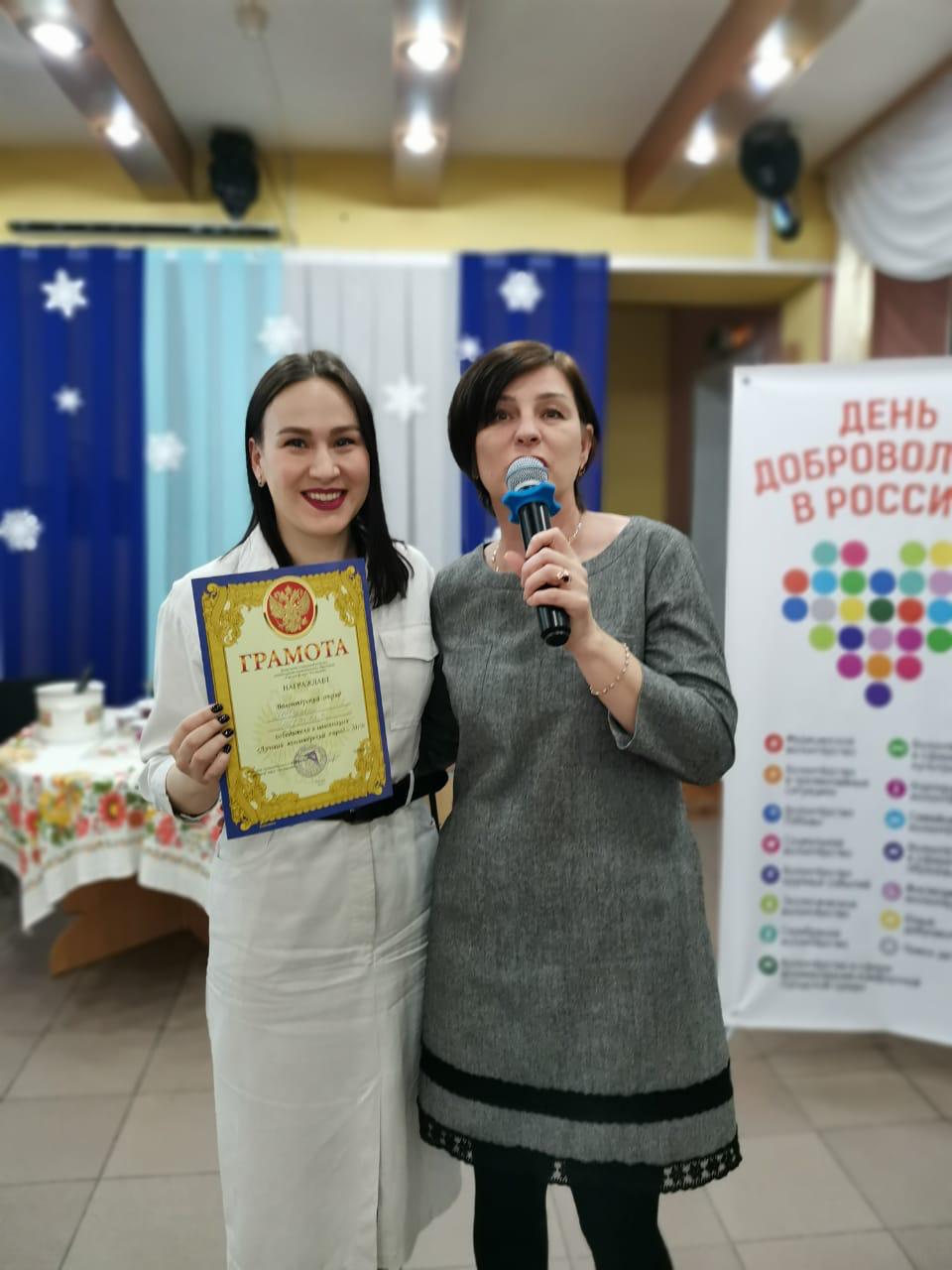 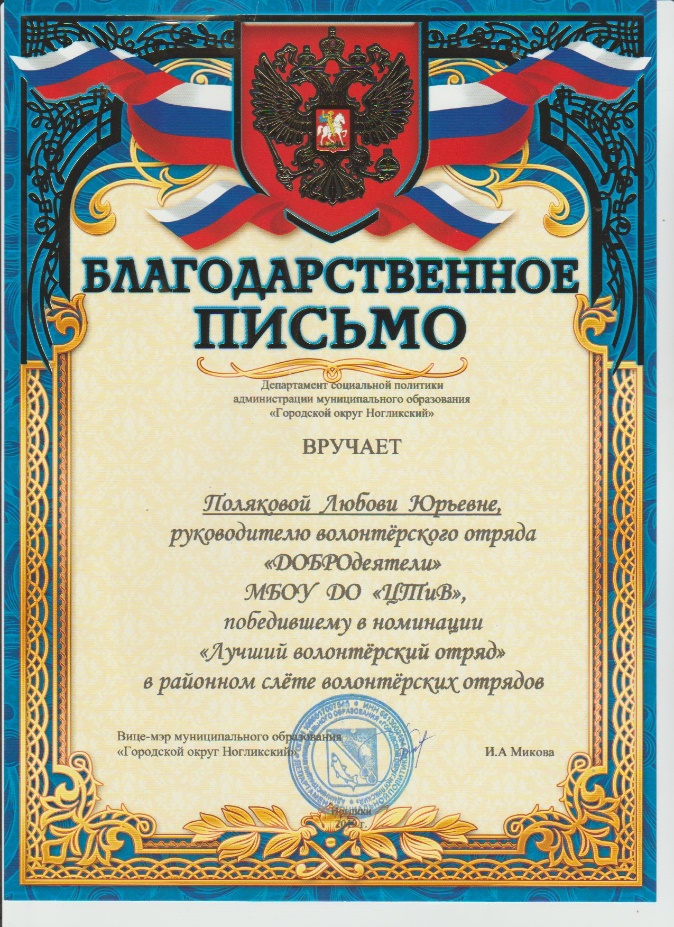 Мероприятие для пожилых людей
 «Вечер от всей души»
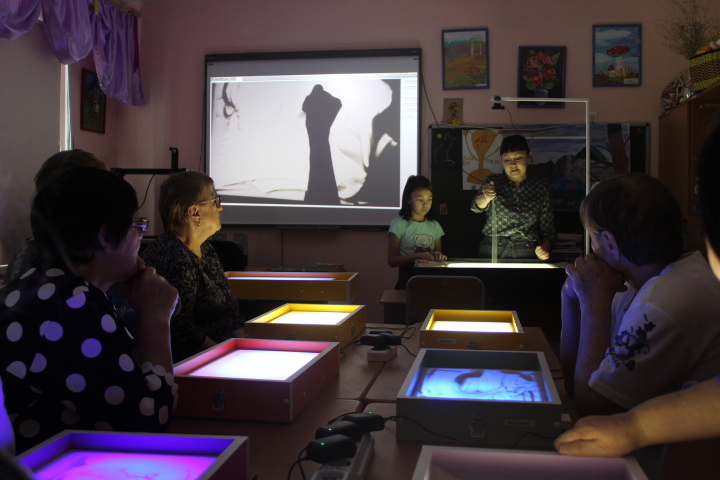 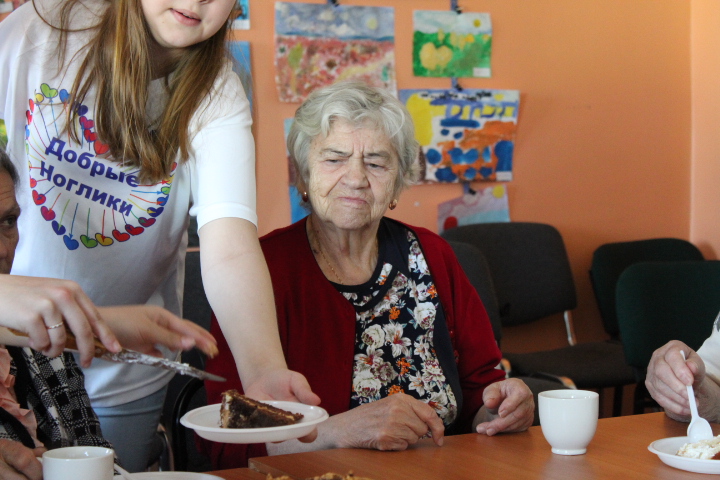 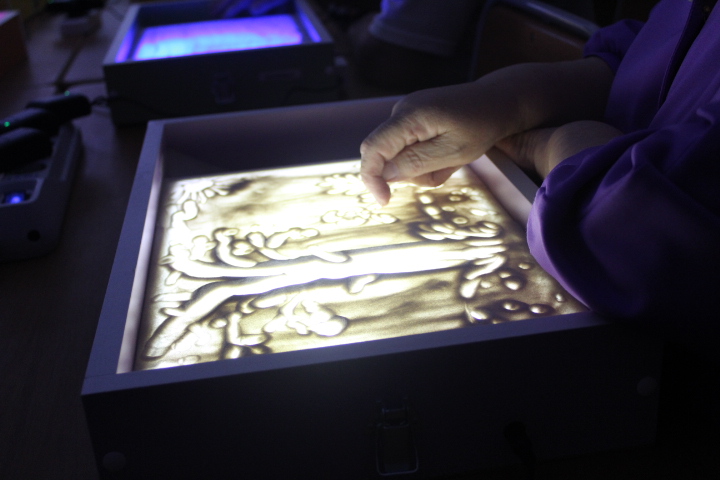 Поздравление с Днем рождения узницу концлагеря и  
вдову ВОВ
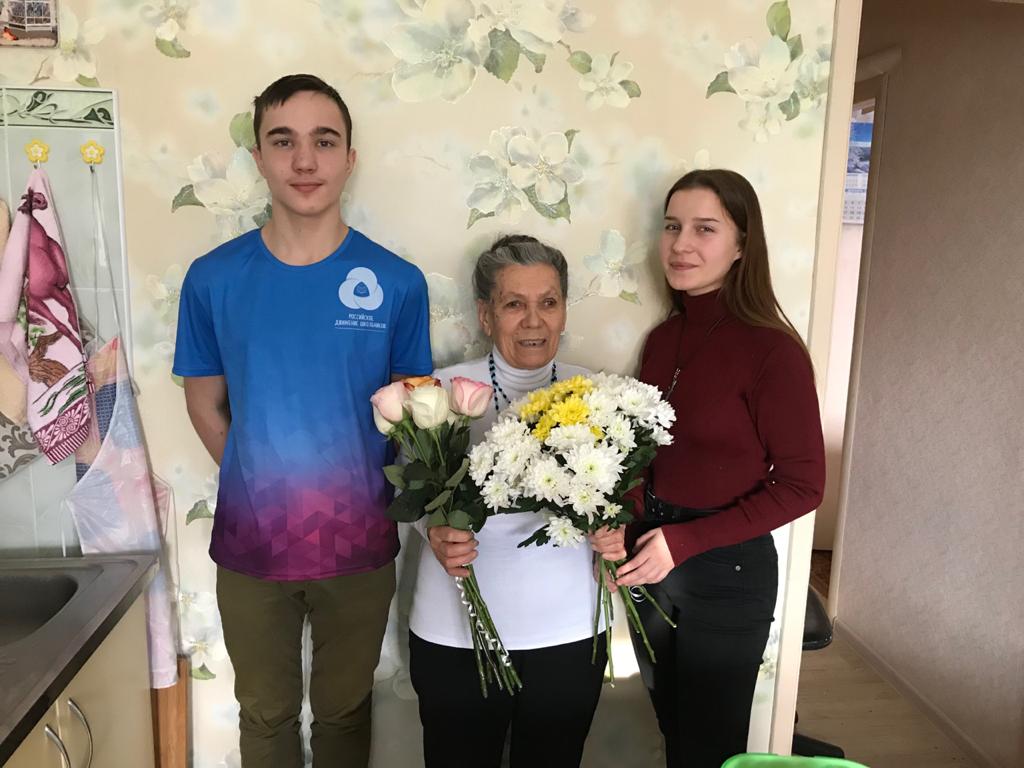 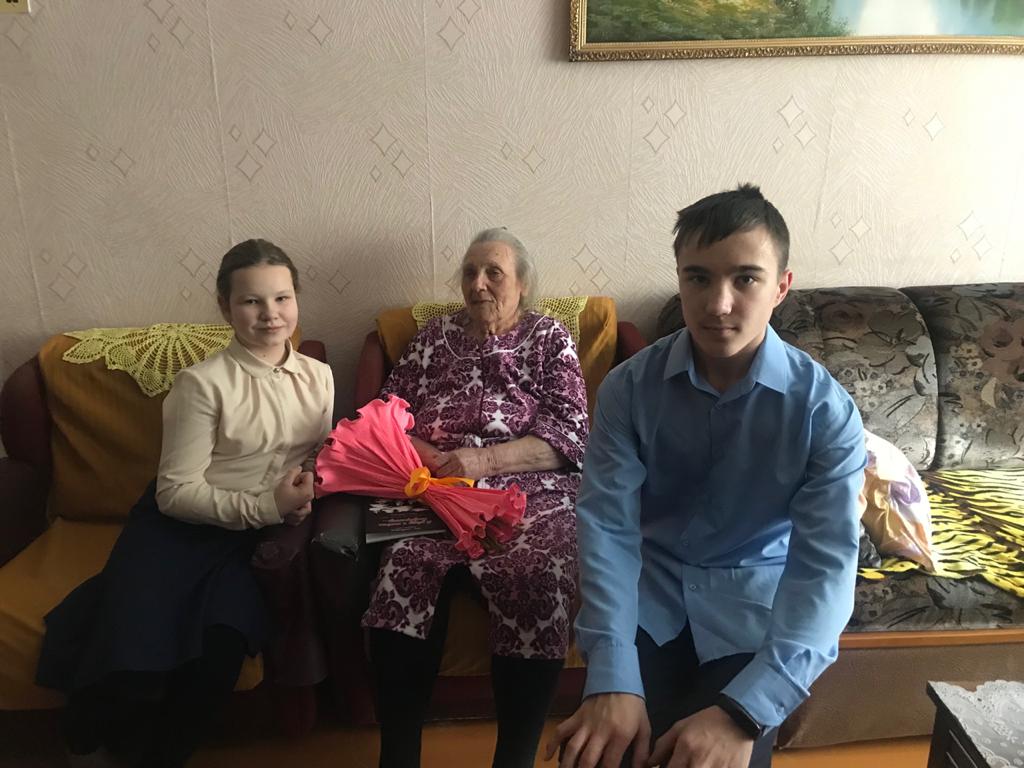 Выездной концерт в воинскую часть,
 посвященный Дню защитника Отечества
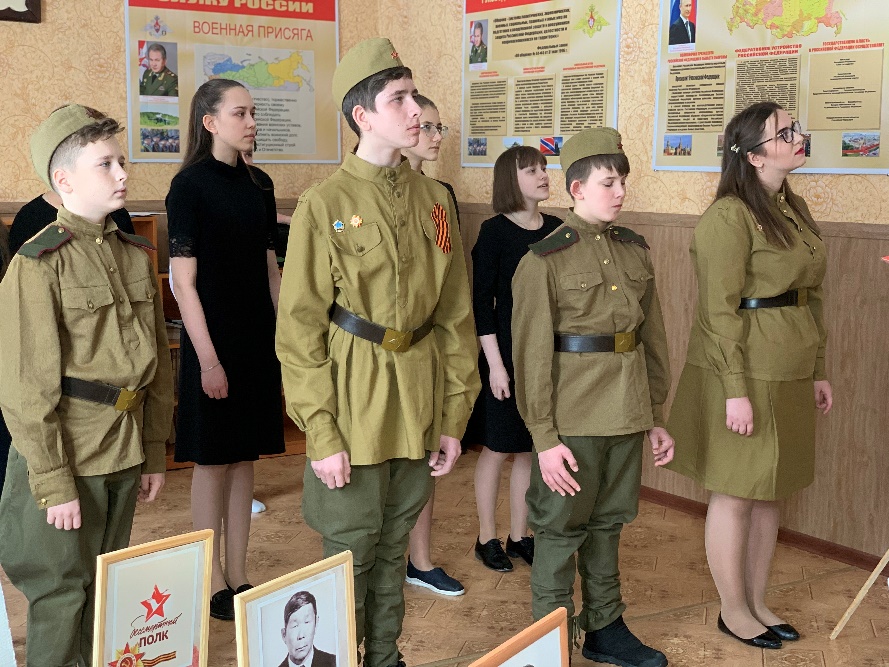 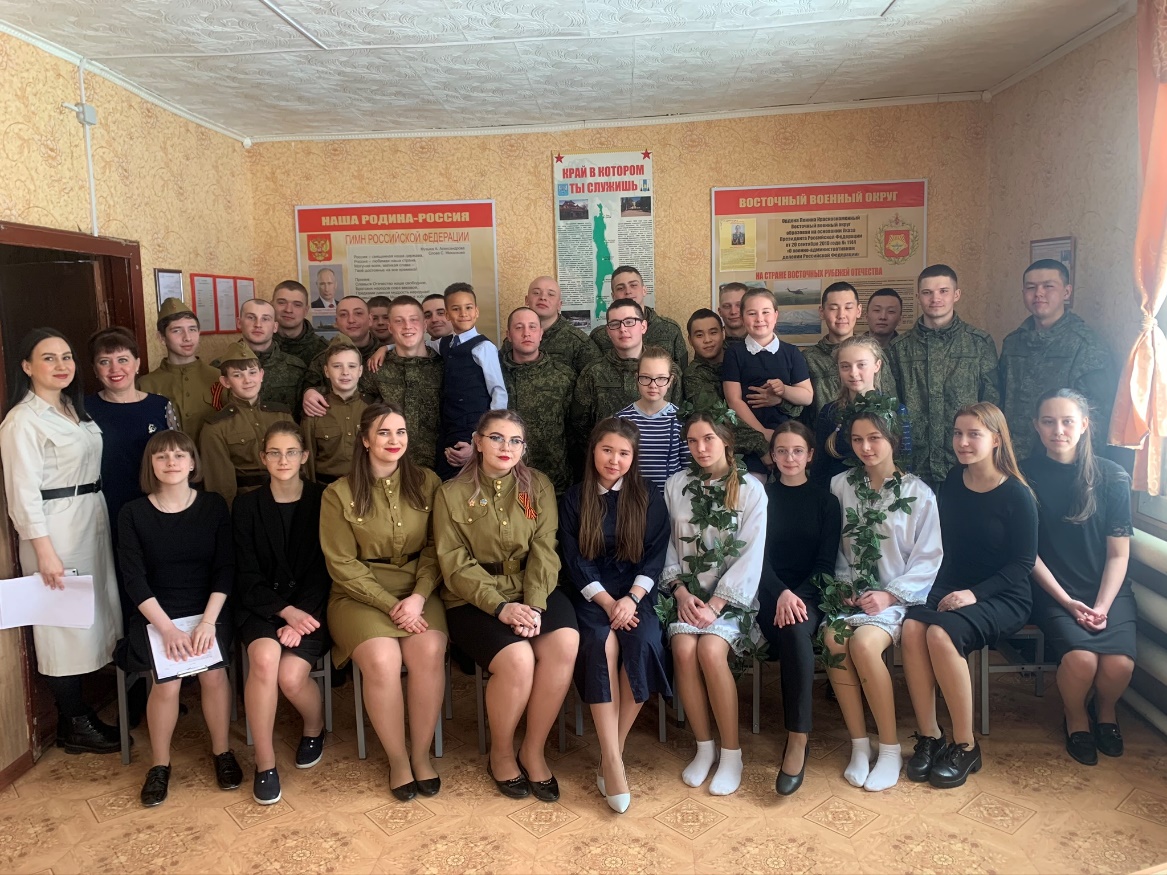 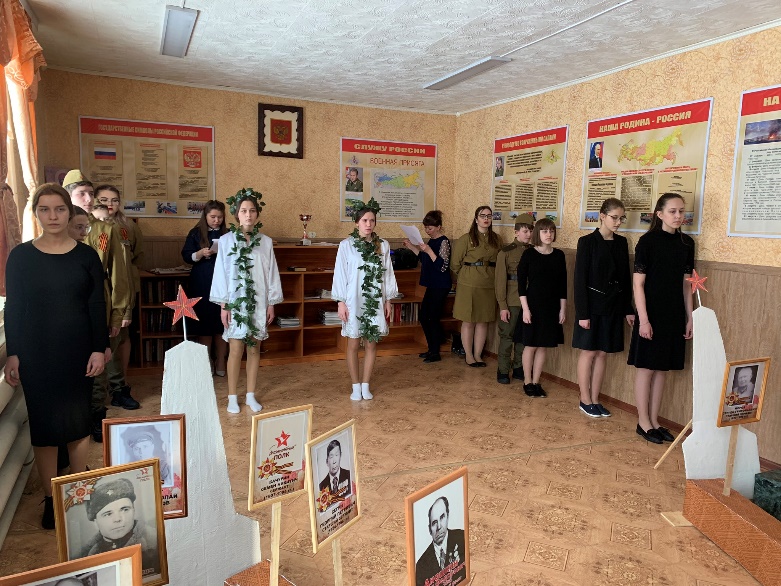 Участие в Международной акции «Письмо ветерану»
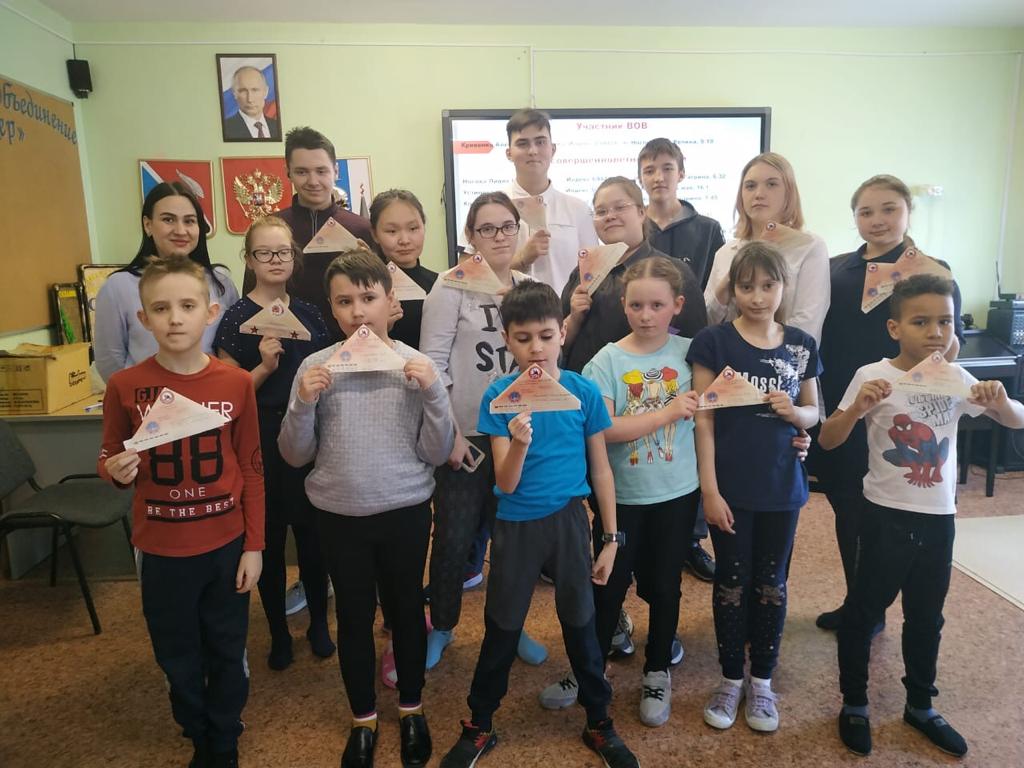 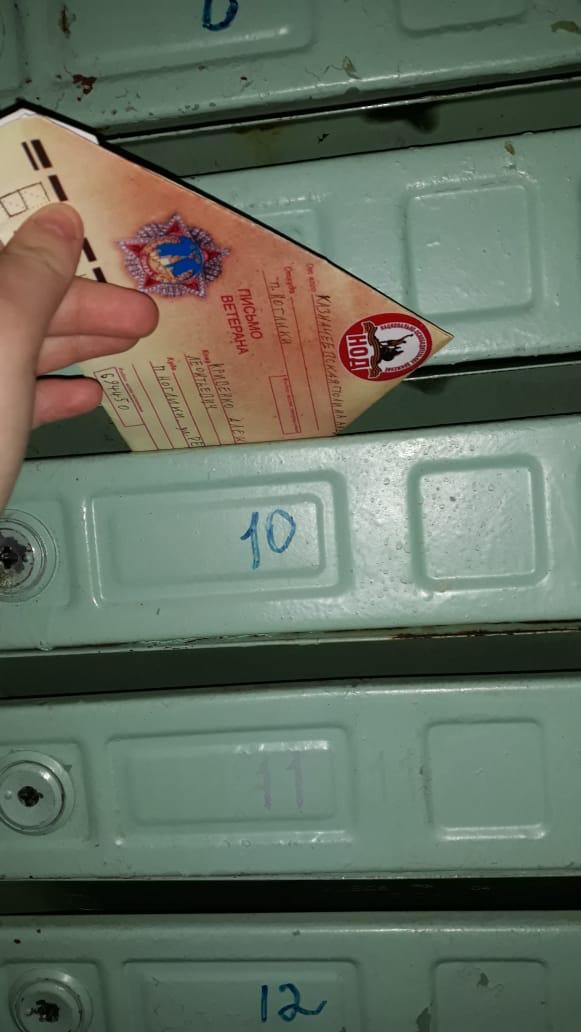 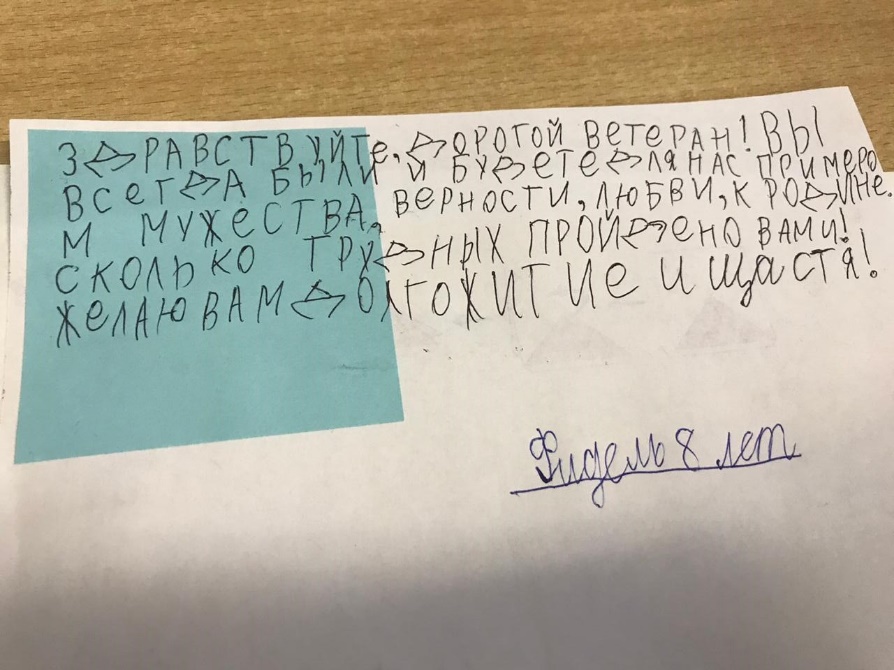 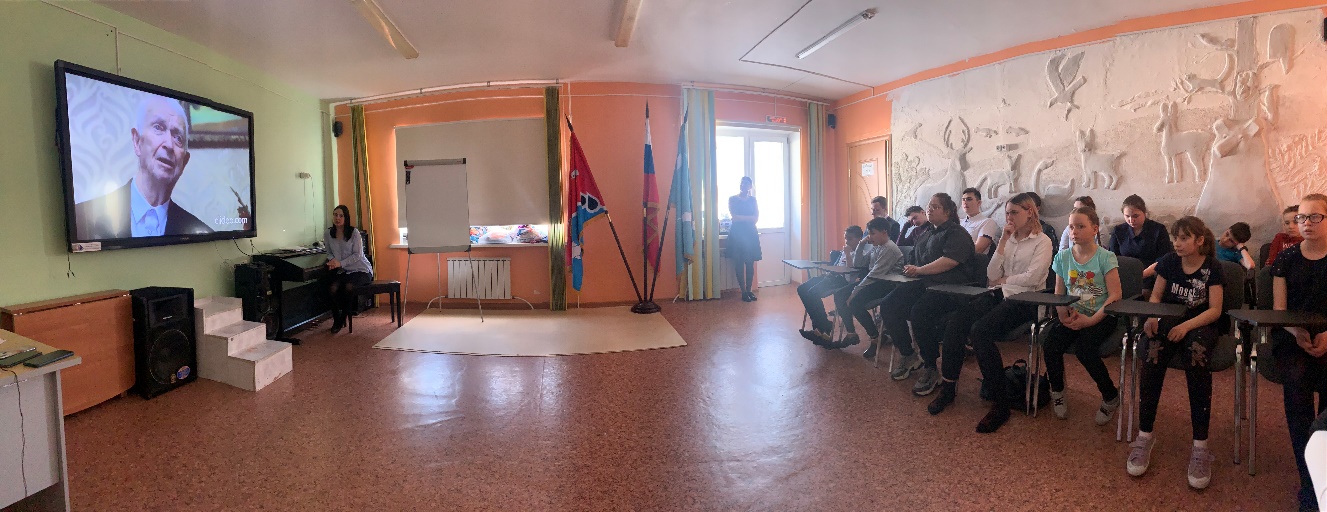 Поздравление с Международным женским днем 
узниц концлагерей и тружениц тыла
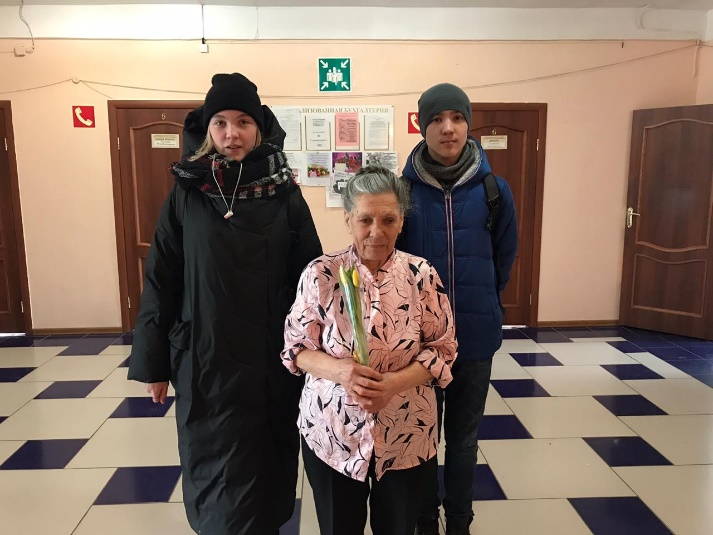 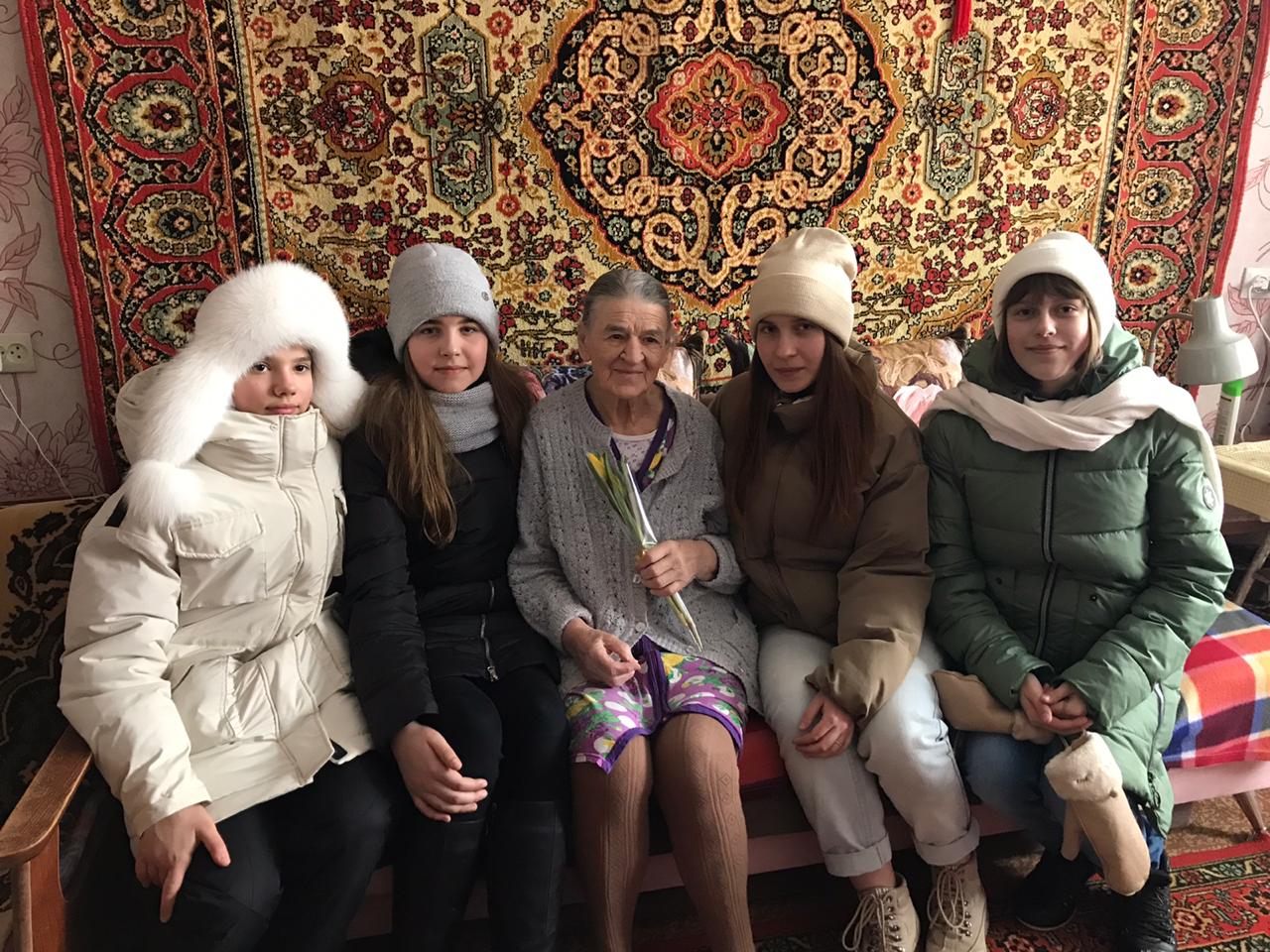 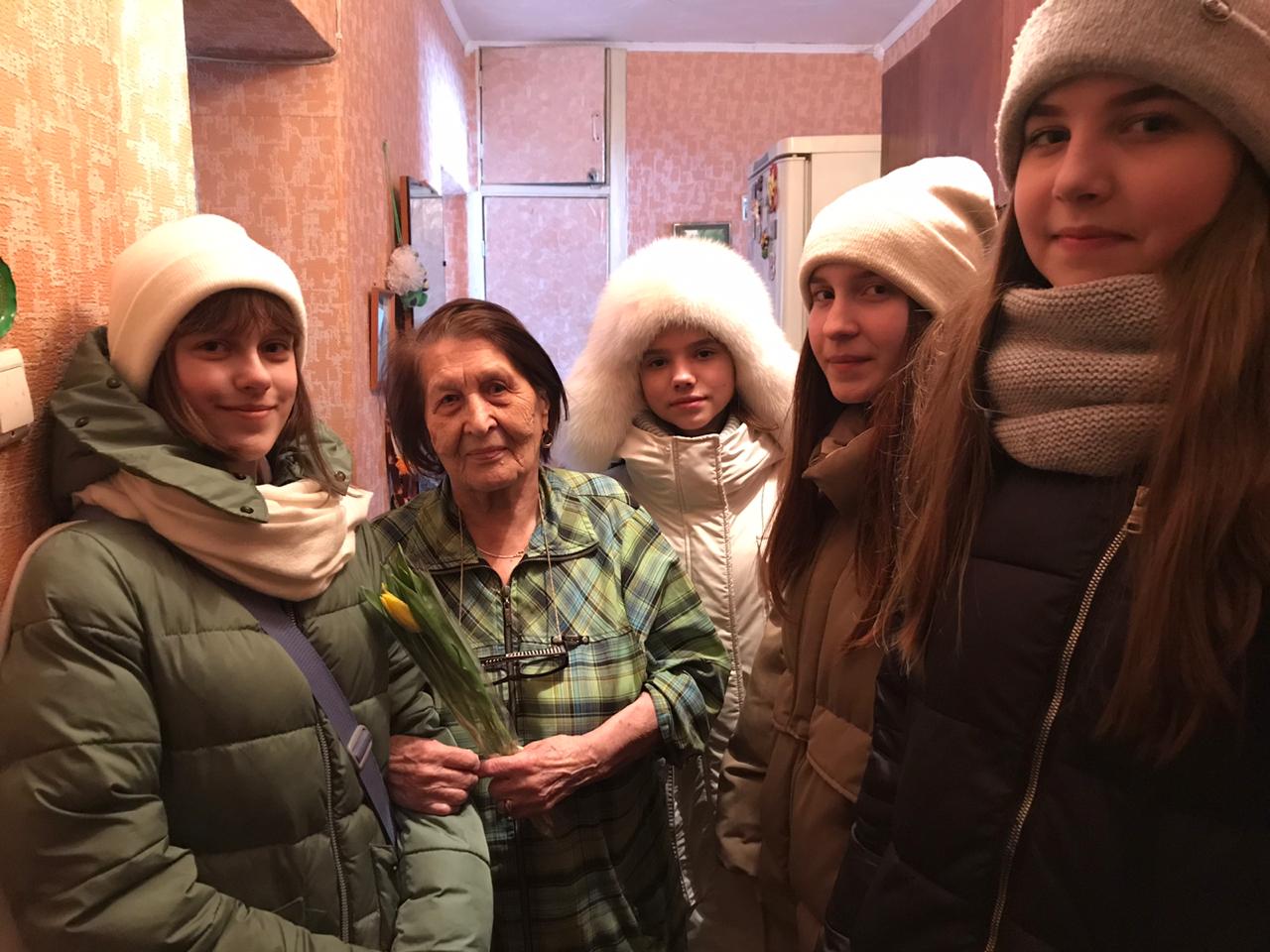 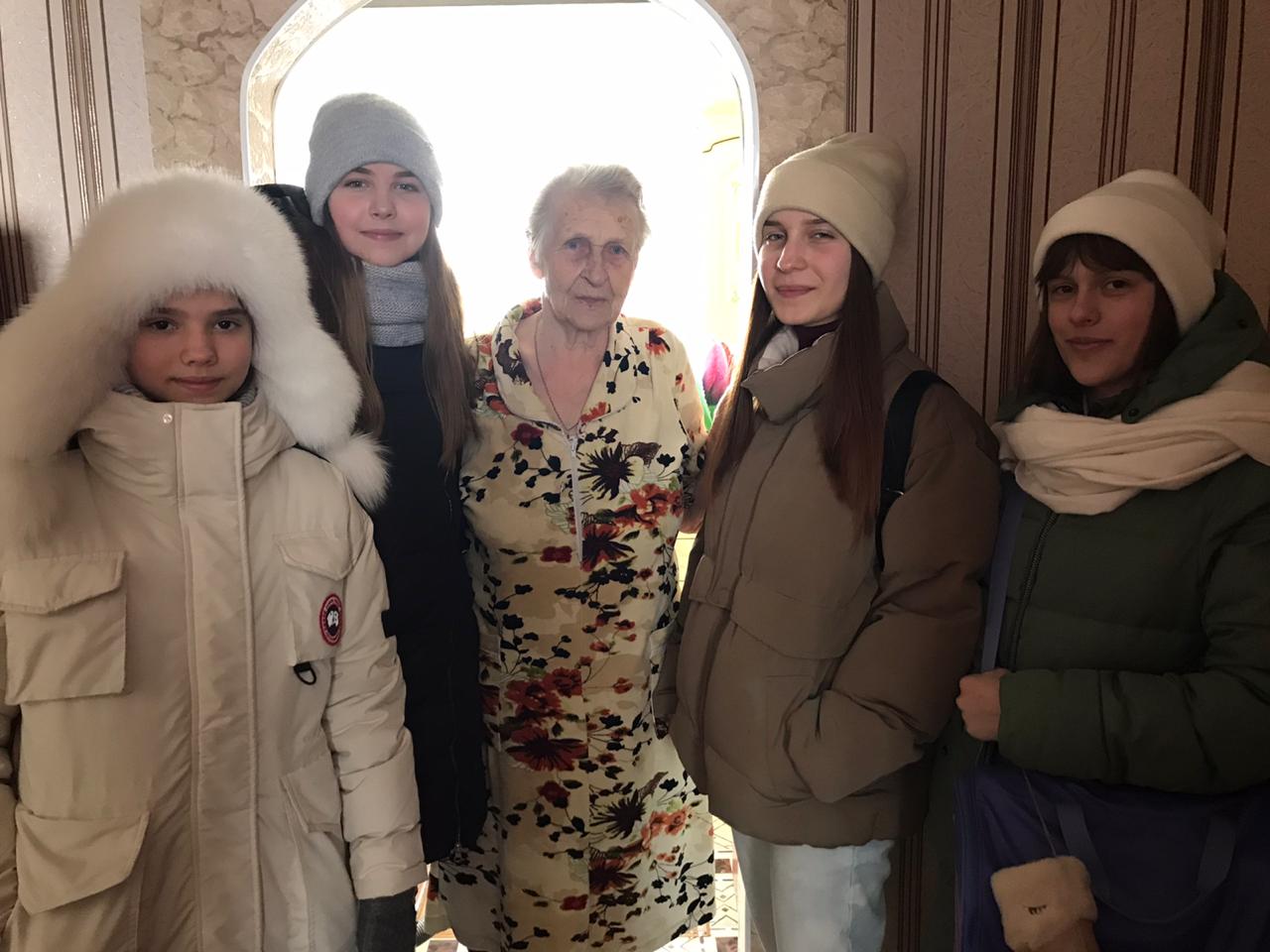 Помощь в организации соревнований по ловле рыбы
 «Ногликский лед -2020»
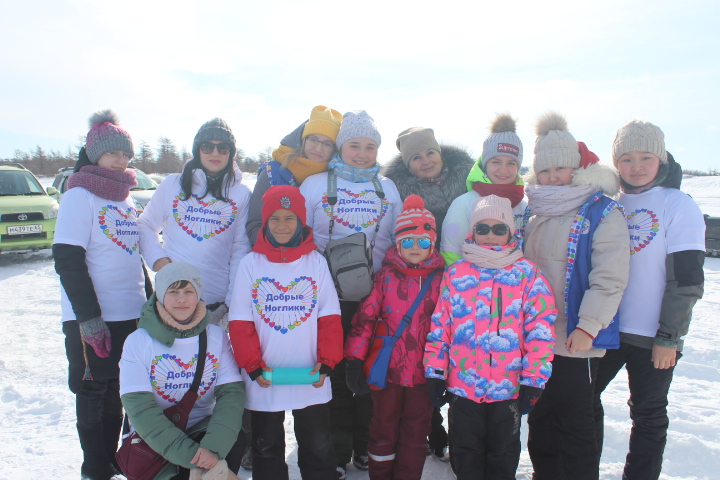 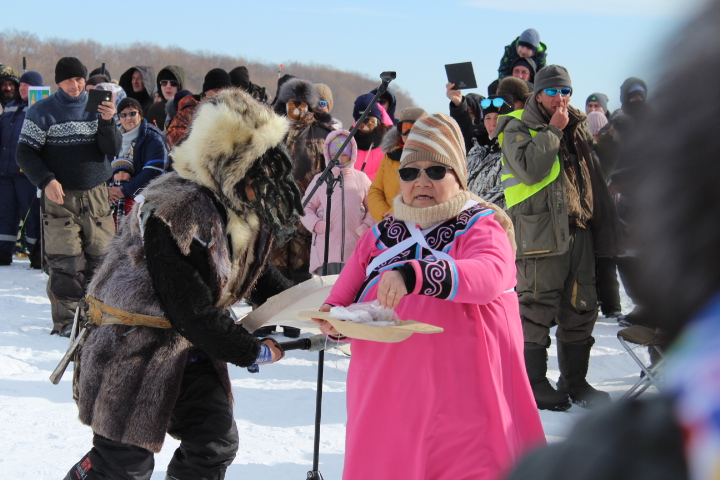 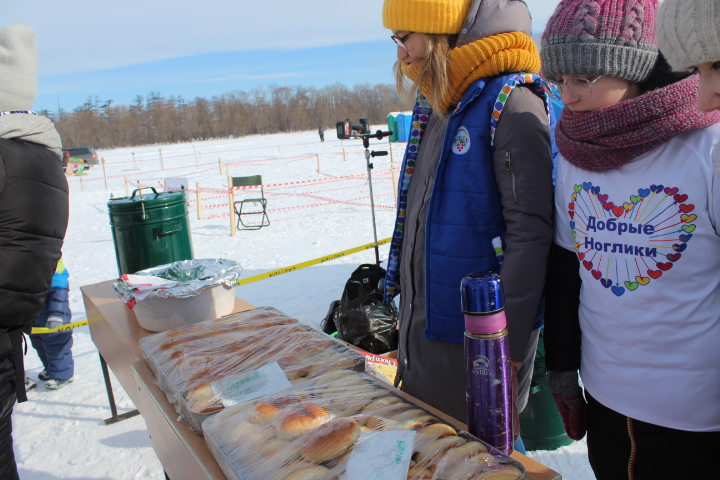 Организация онлайн-конкурса чтецов
 «Седины памяти»
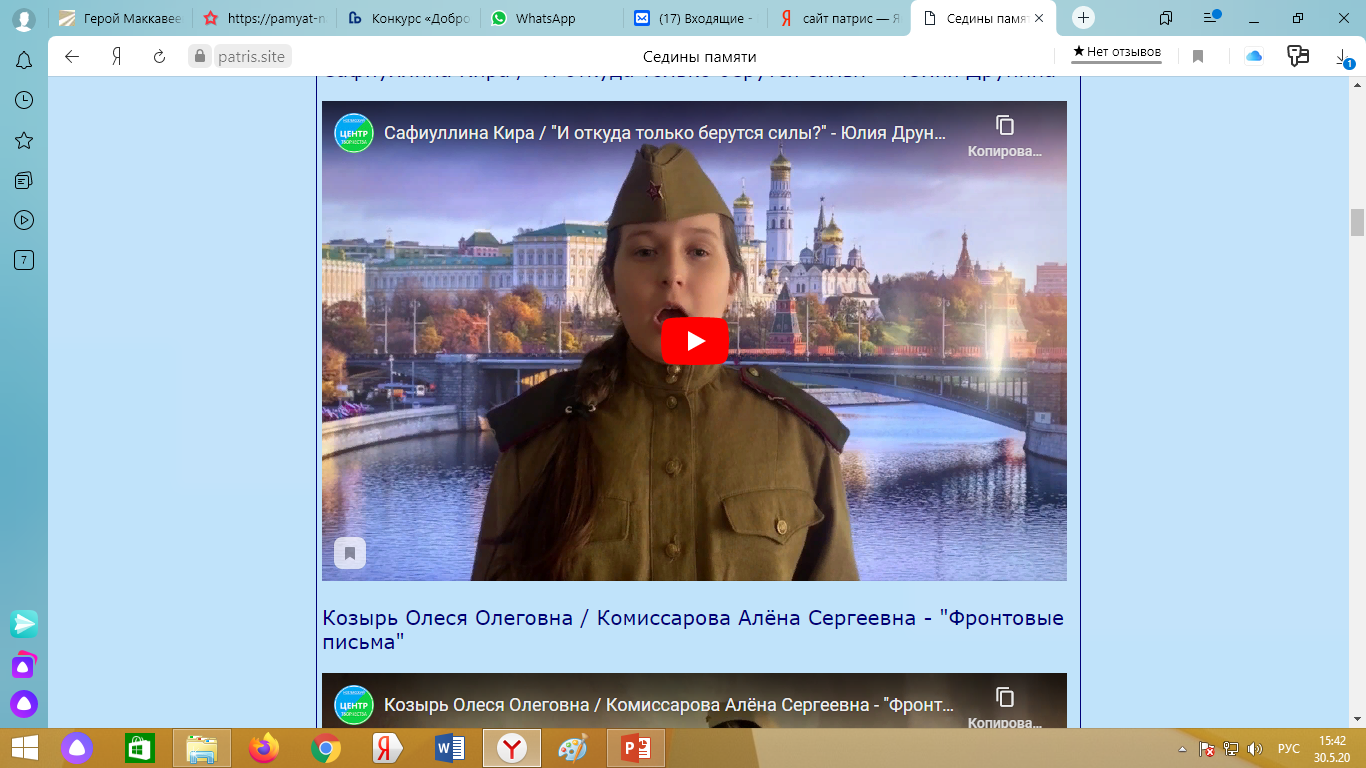 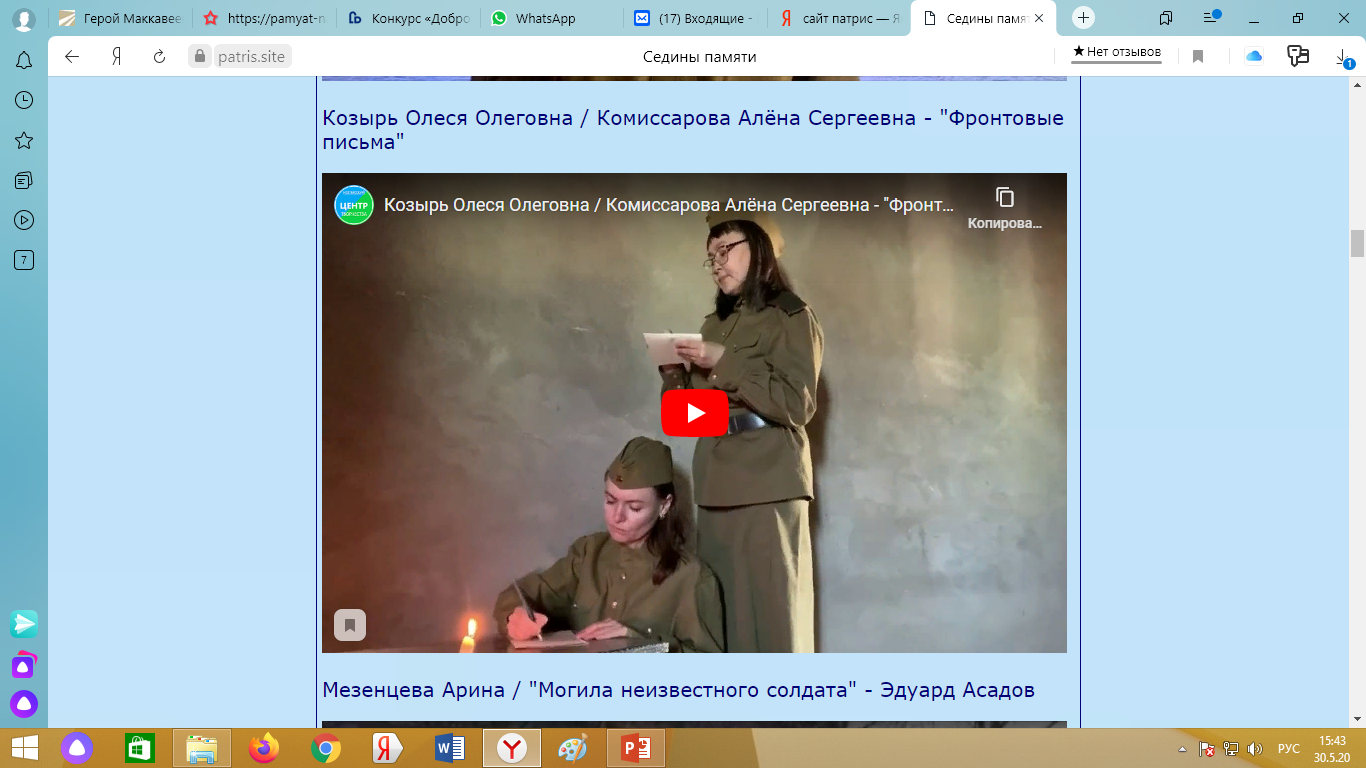 Организация онлайн-конкурса видеороликов 
«Я расскажу Вам о Победе!»
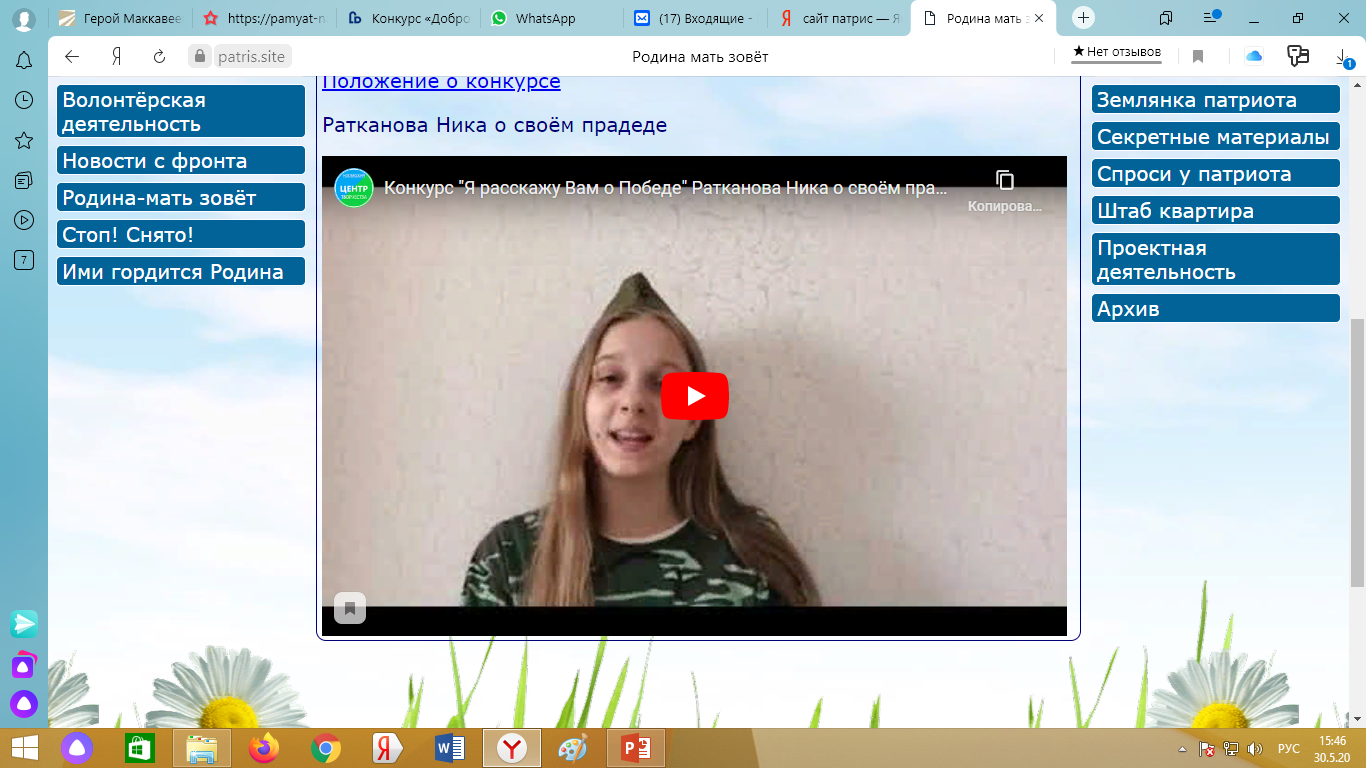 Участие во Всероссийской акции «Открытка Победы»
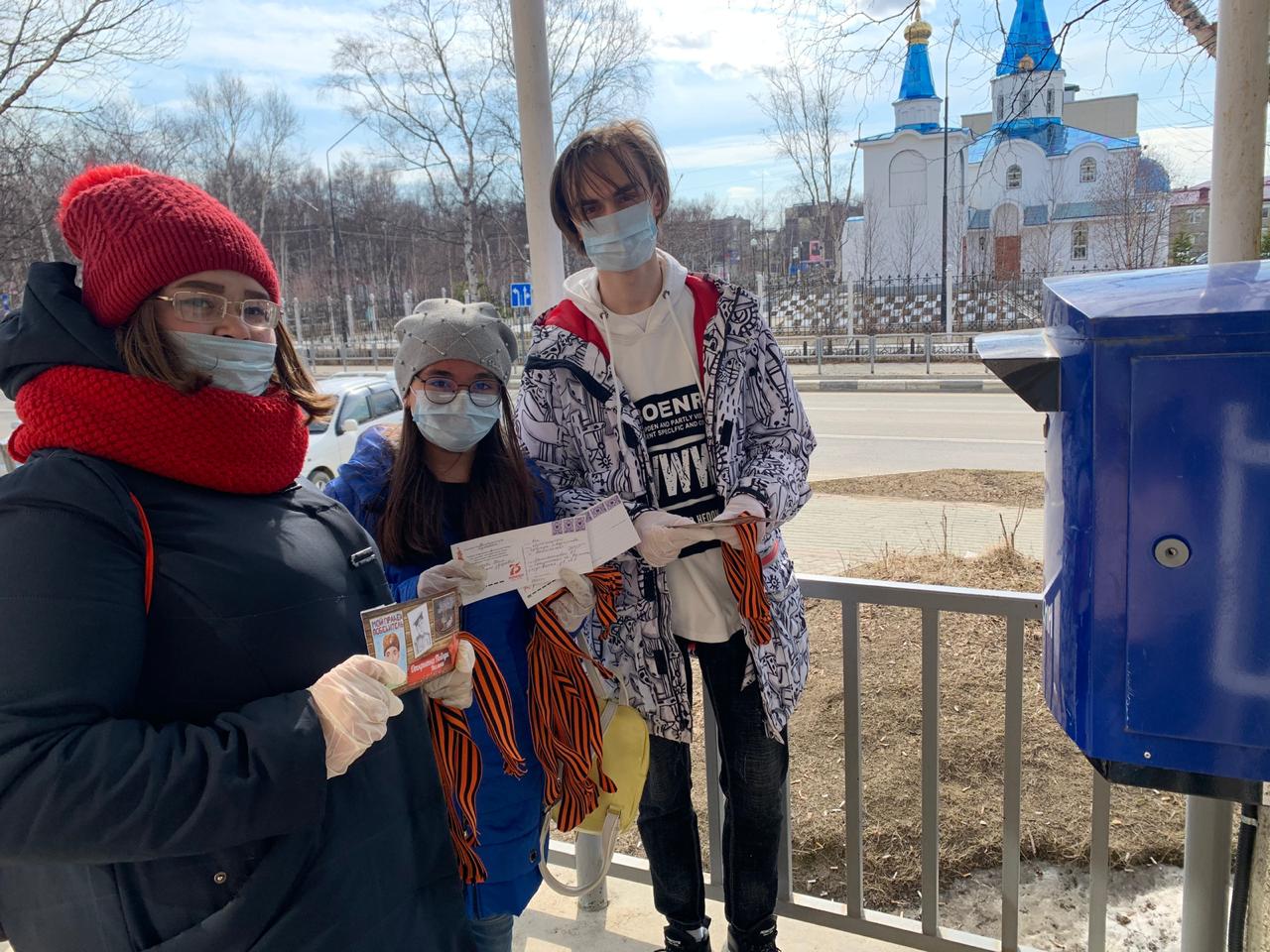 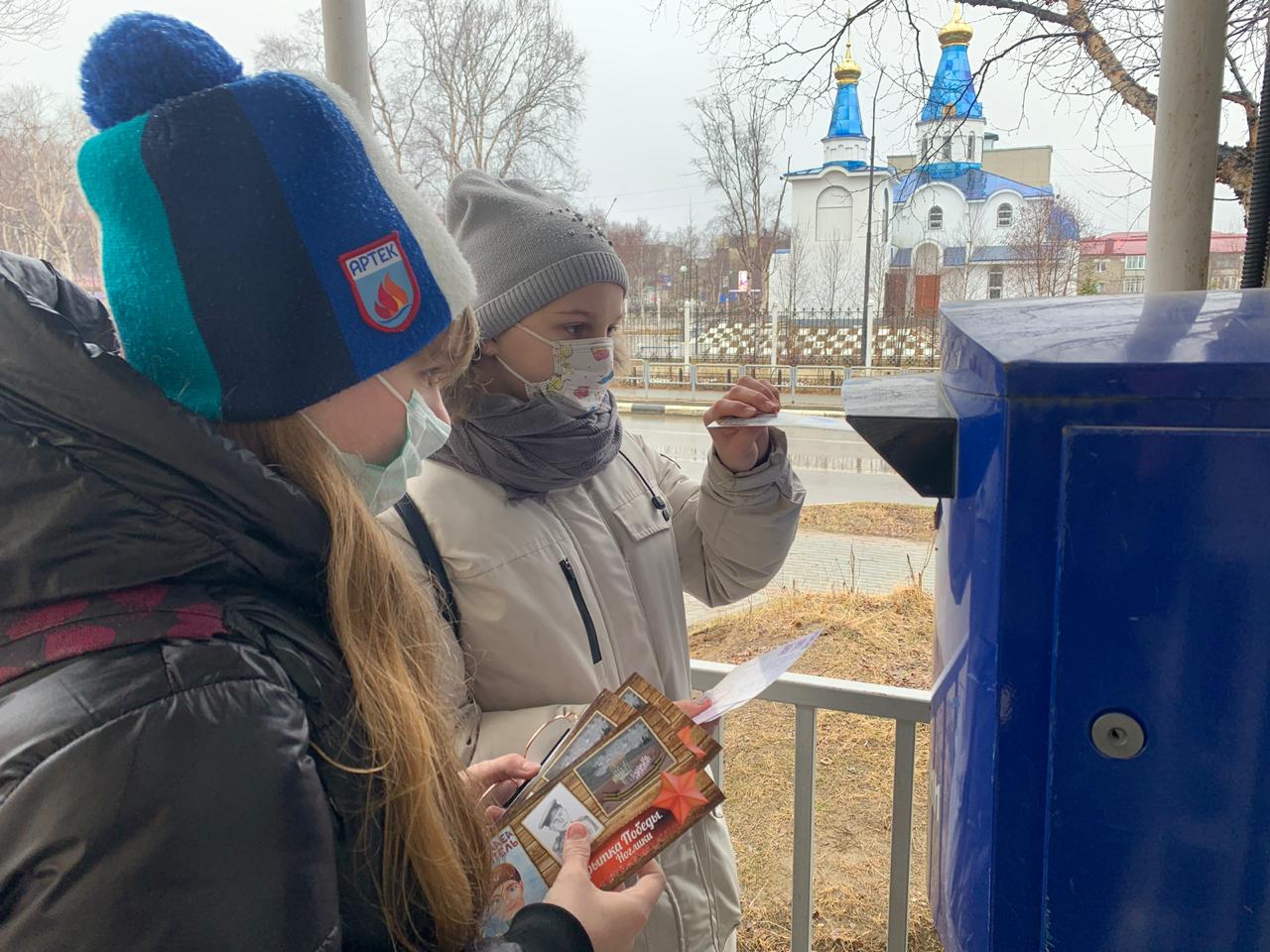 Участие в Международной акции 
«Георгиевская ленточка»
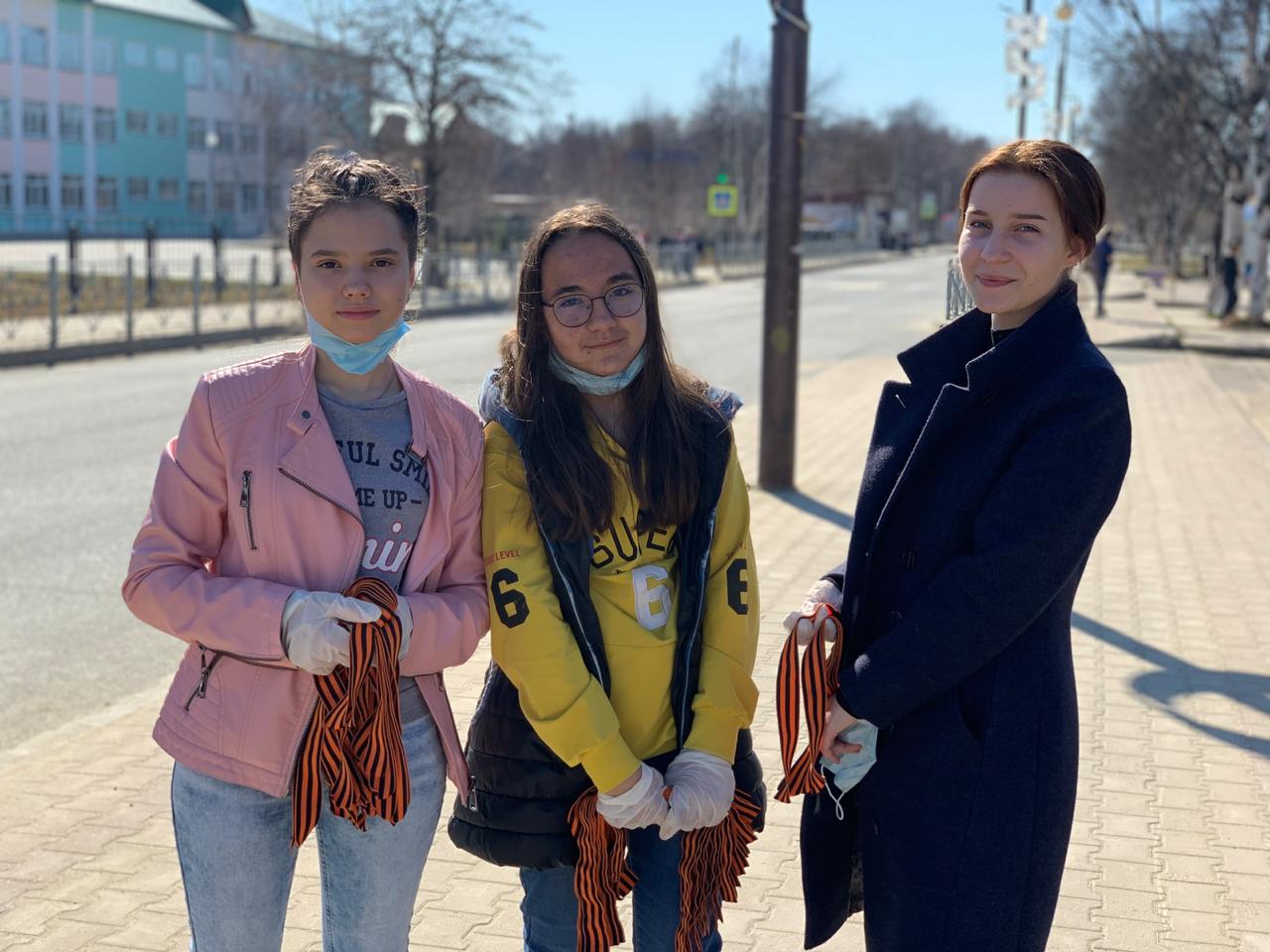 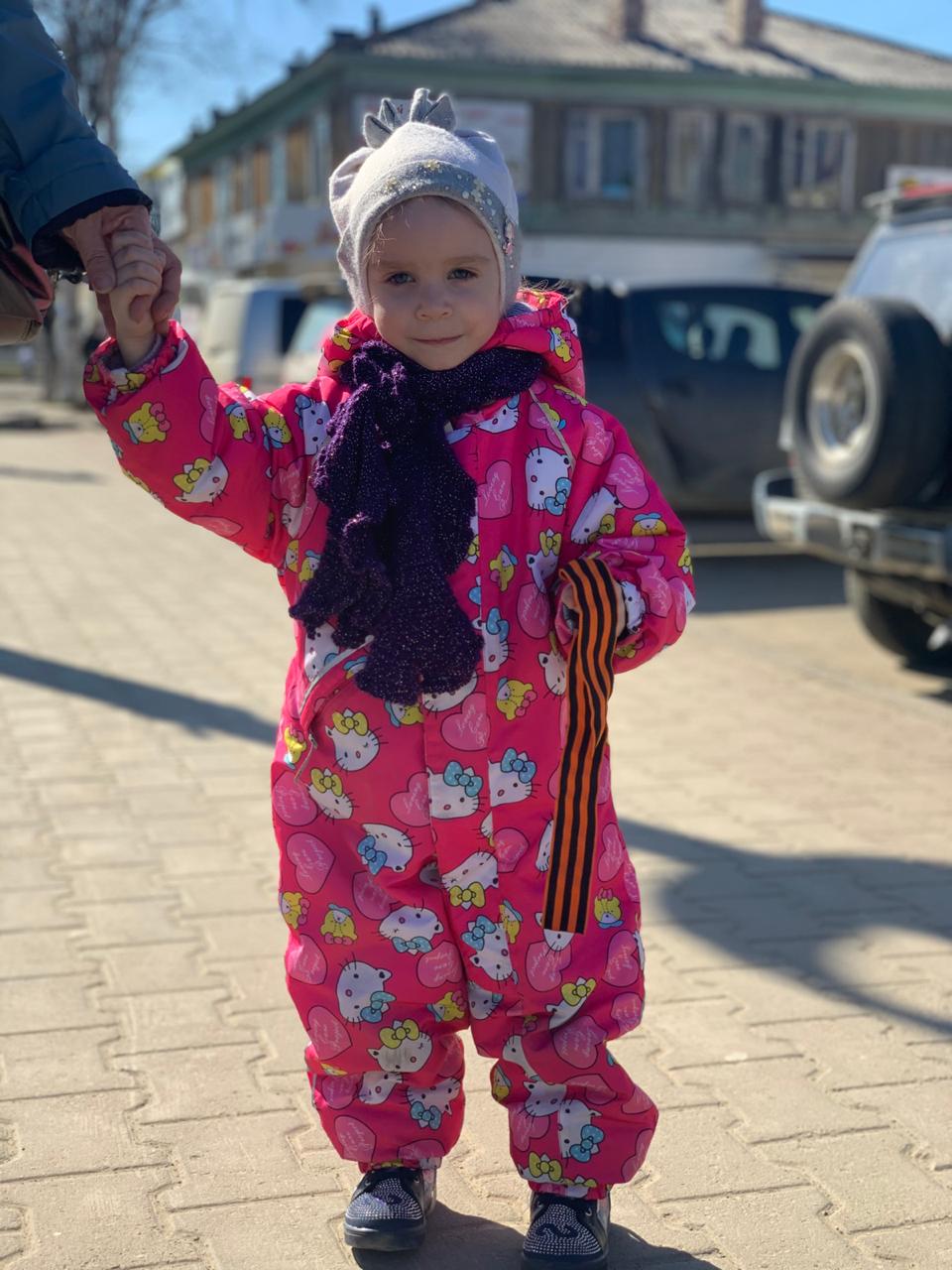 Участие в областной патриотической акции
 «День Победы»
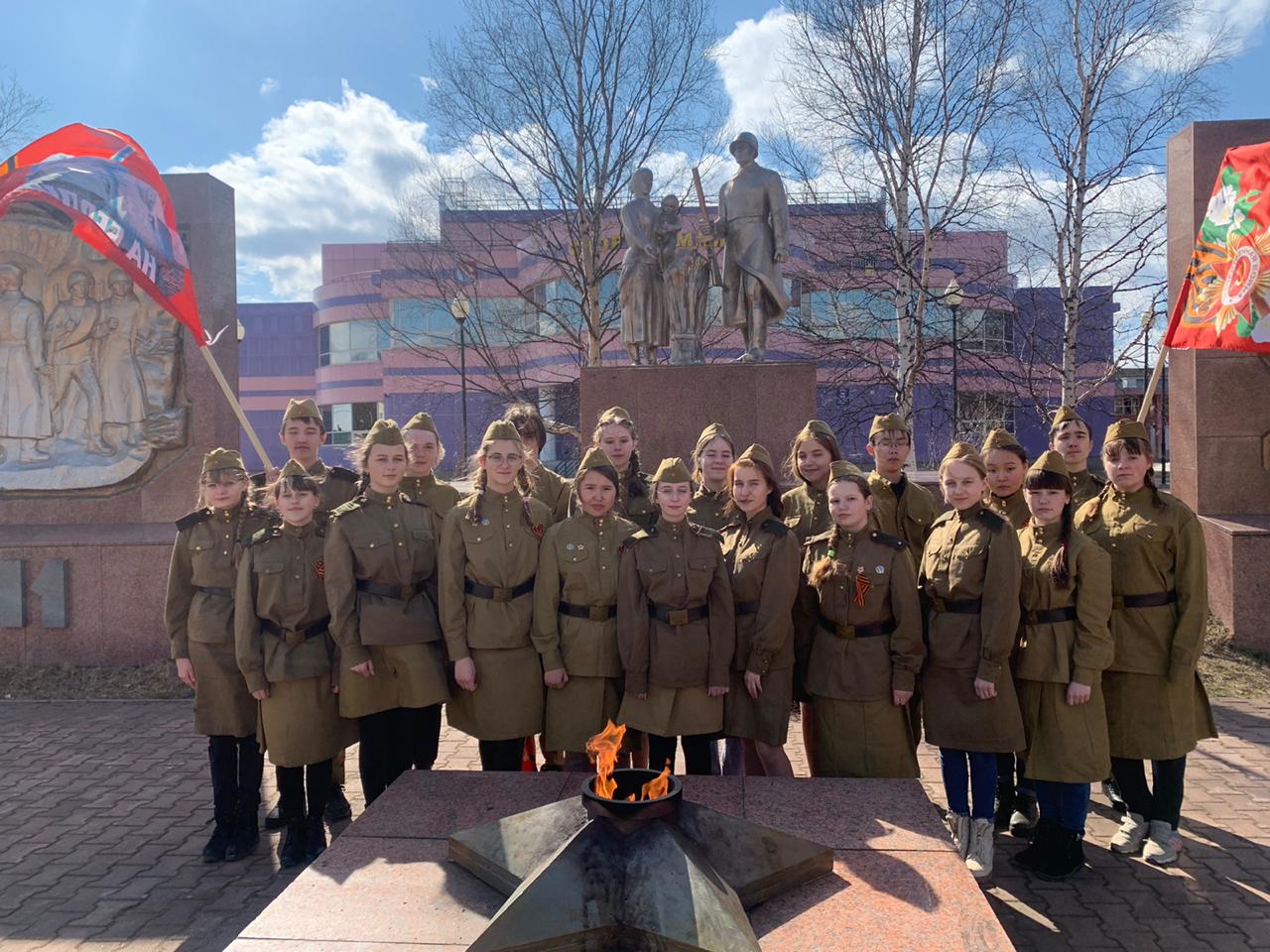 Поздравление с Днем Победы узниц концлагерей, 
тружениц тыла и ветерана ВОВ
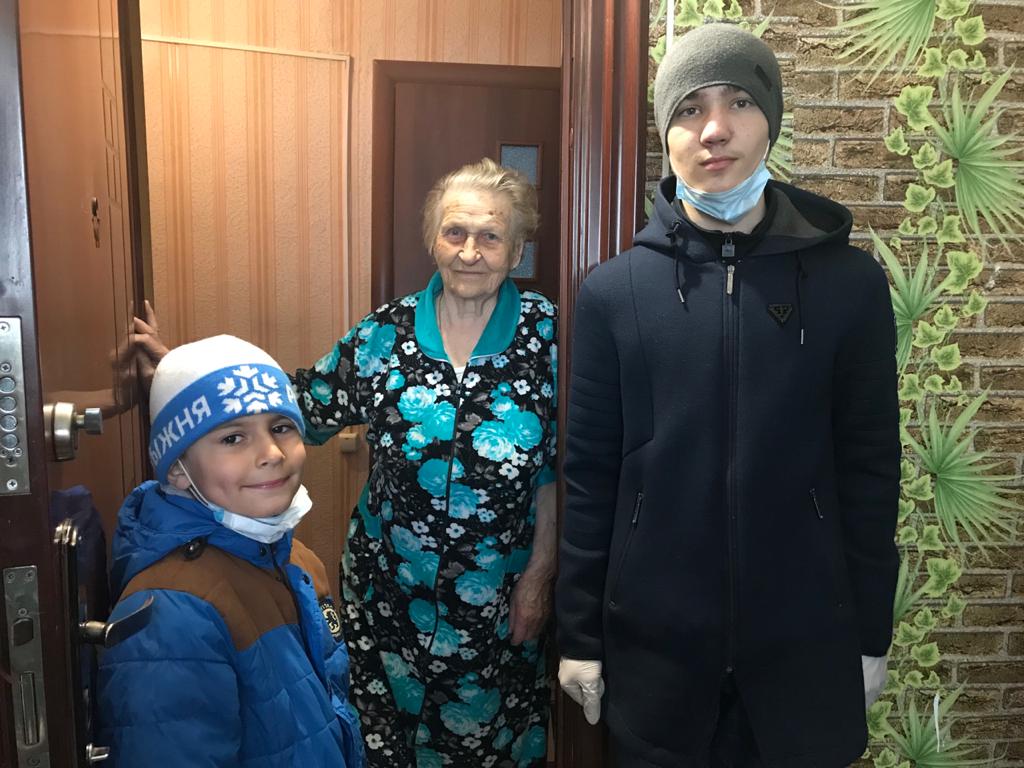 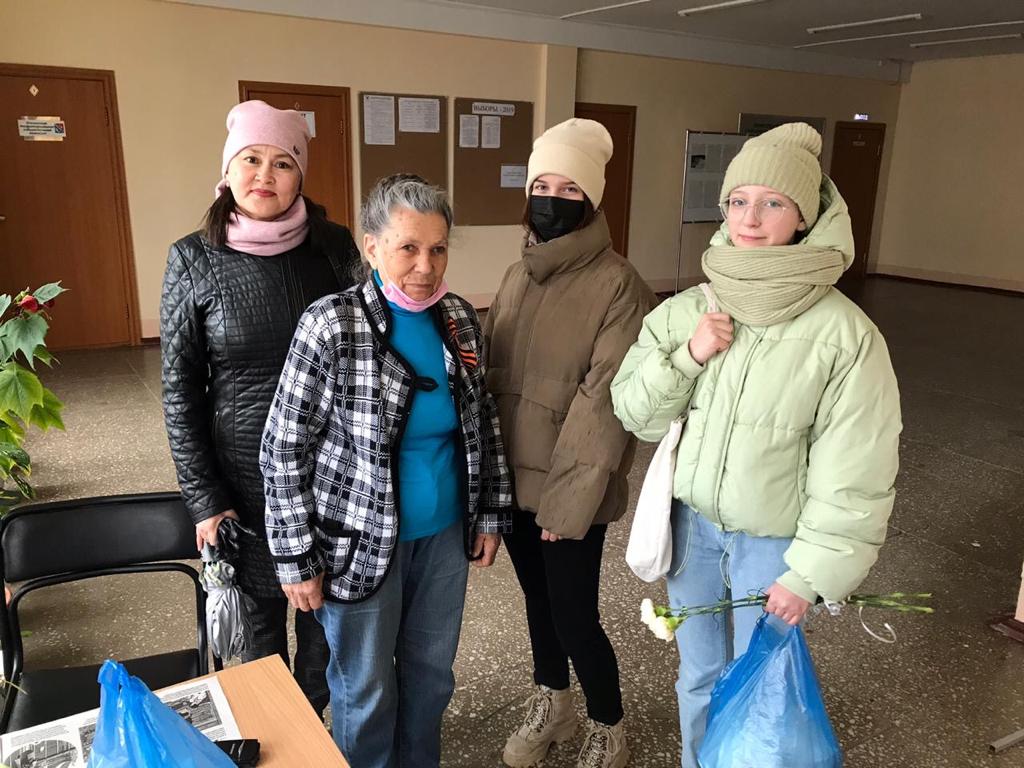 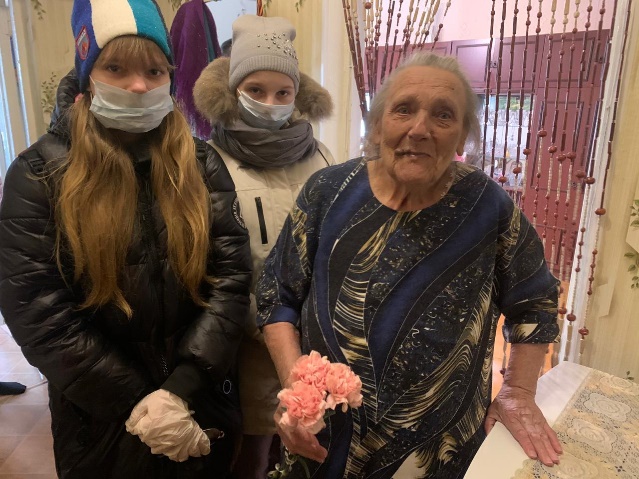 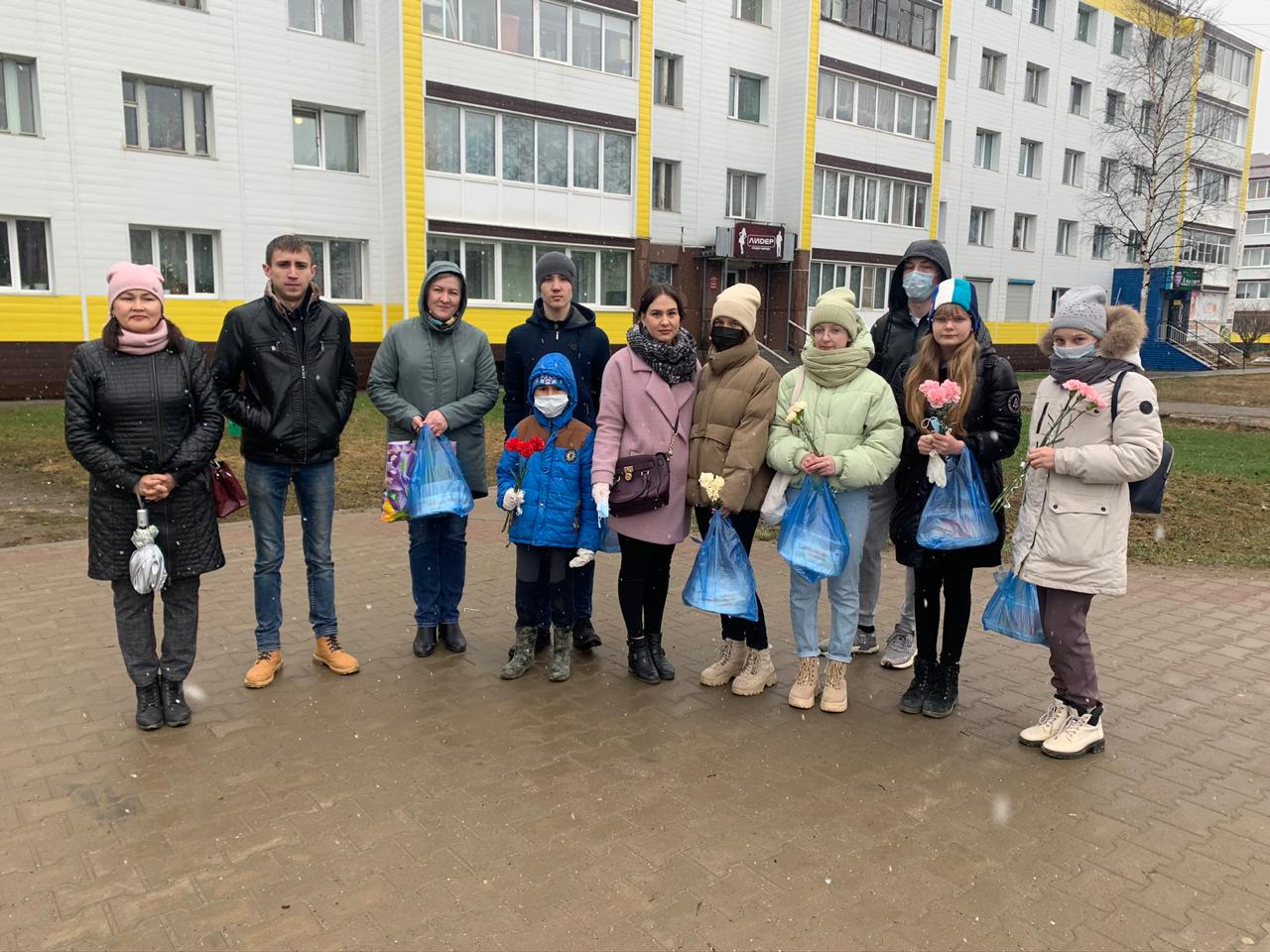 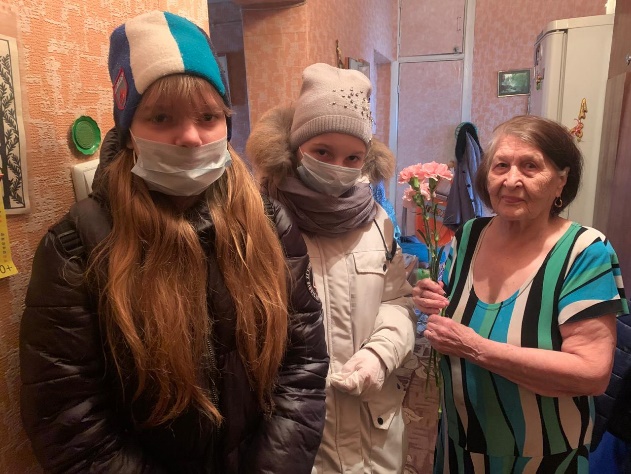 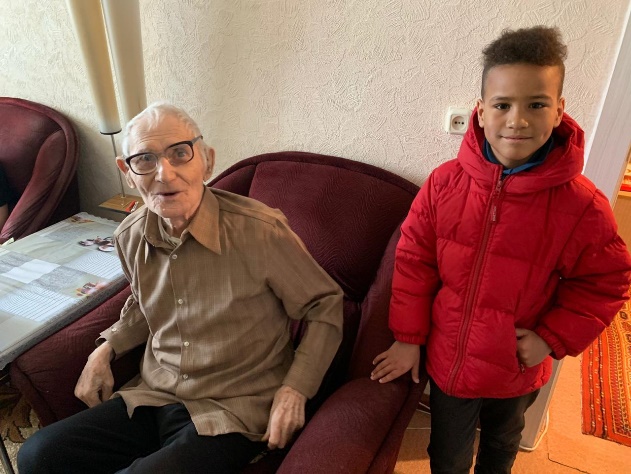